Especialidad Mecánica Industrial
Mención Matricería
Módulo Diseño y Dibujo de Moldes y Matrices
Generación de Planos y Visualización Mediante Aplicaciones Celulares
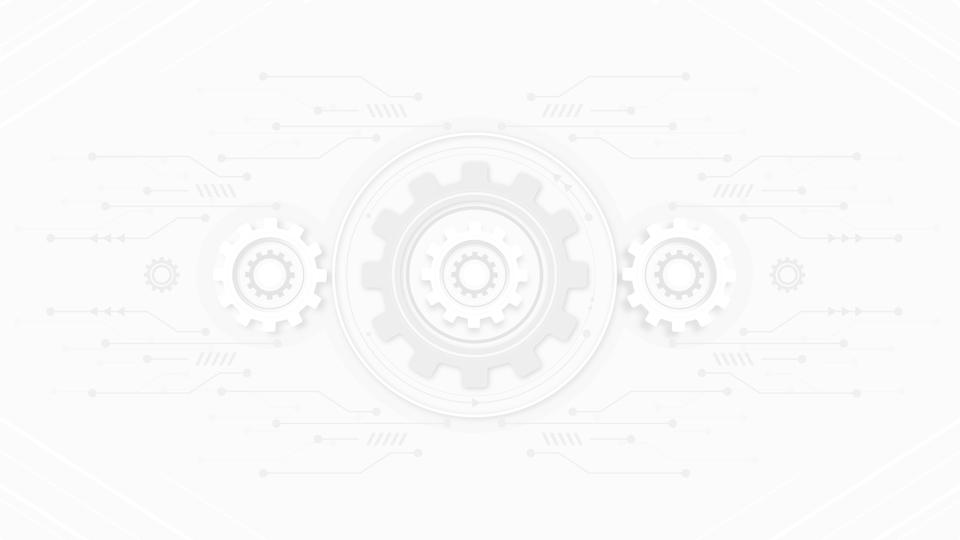 PROCEDIMIENTO DE DIBUJO 3D DE PIEZAS
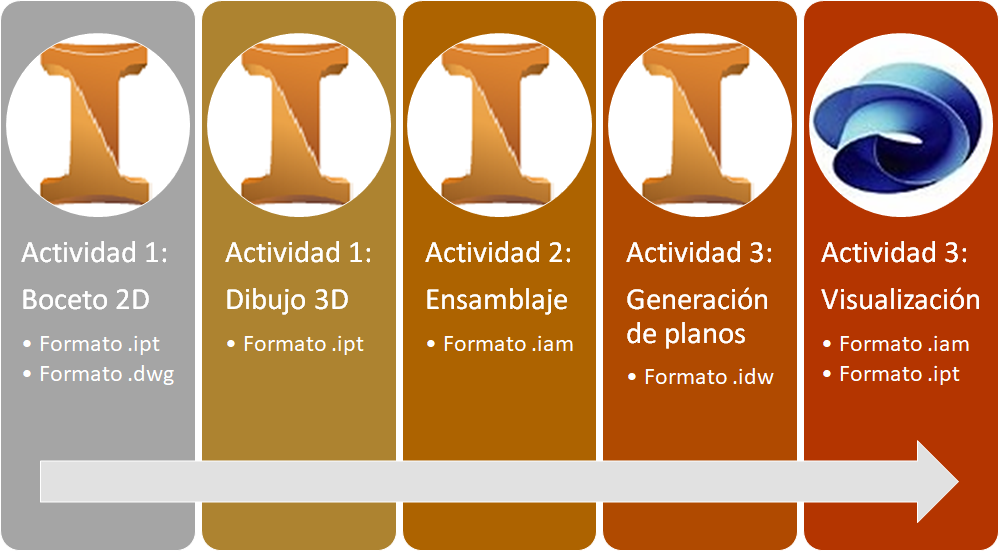 Fuente: Elaboración propia.
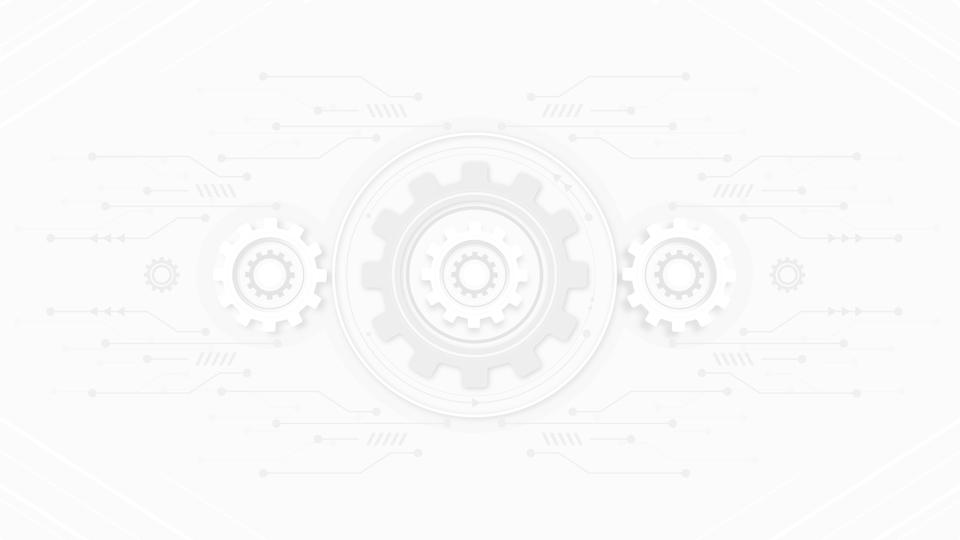 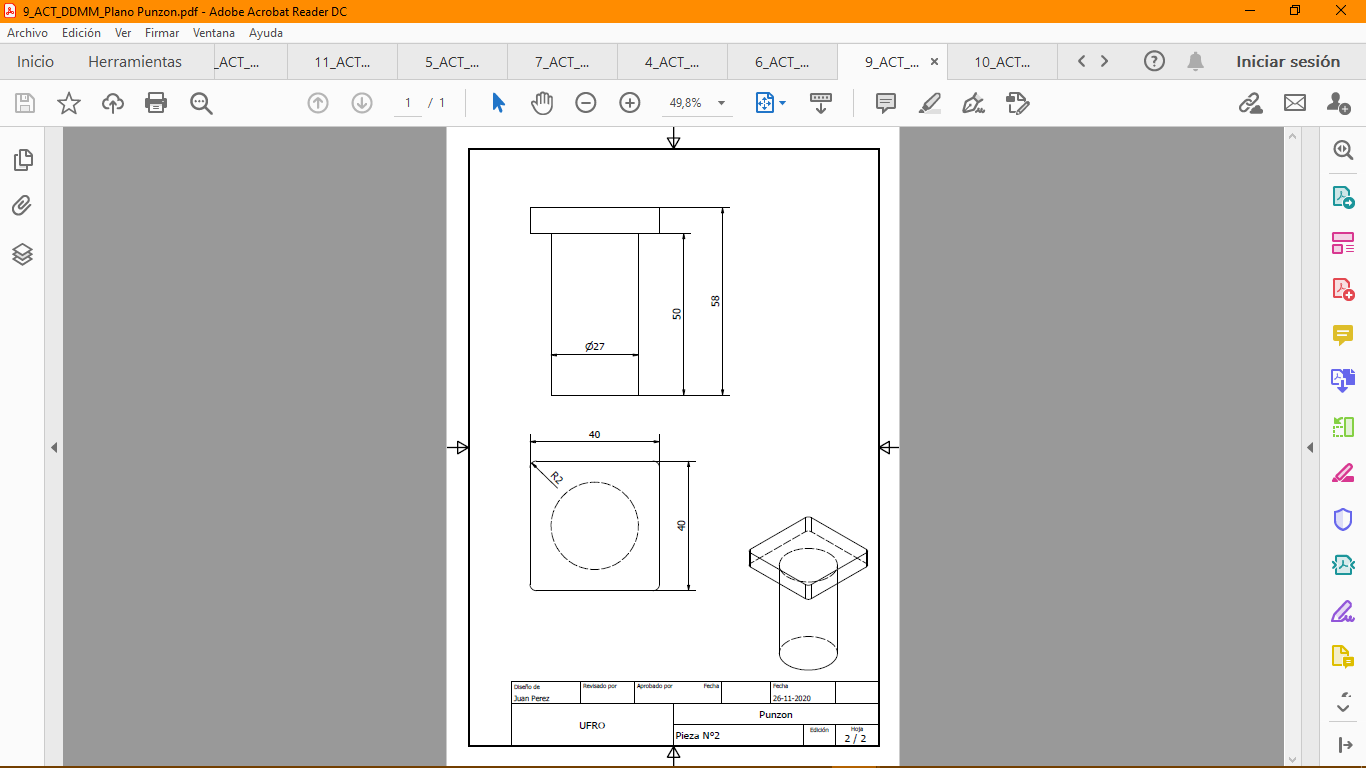 PROCEDIMIENTO DE GENERACIÓN DE PLANOS
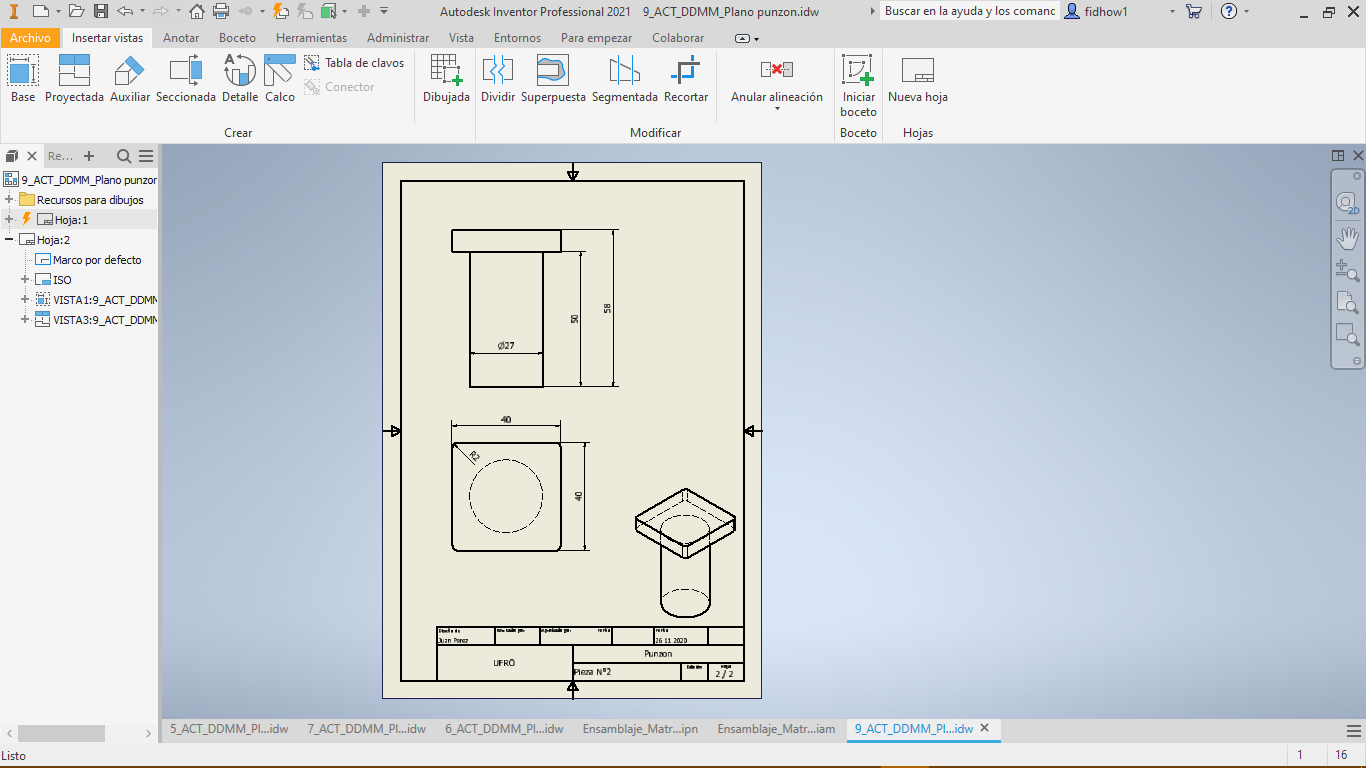 Fuente: Elaboración propia.
Fuente: Elaboración propia.
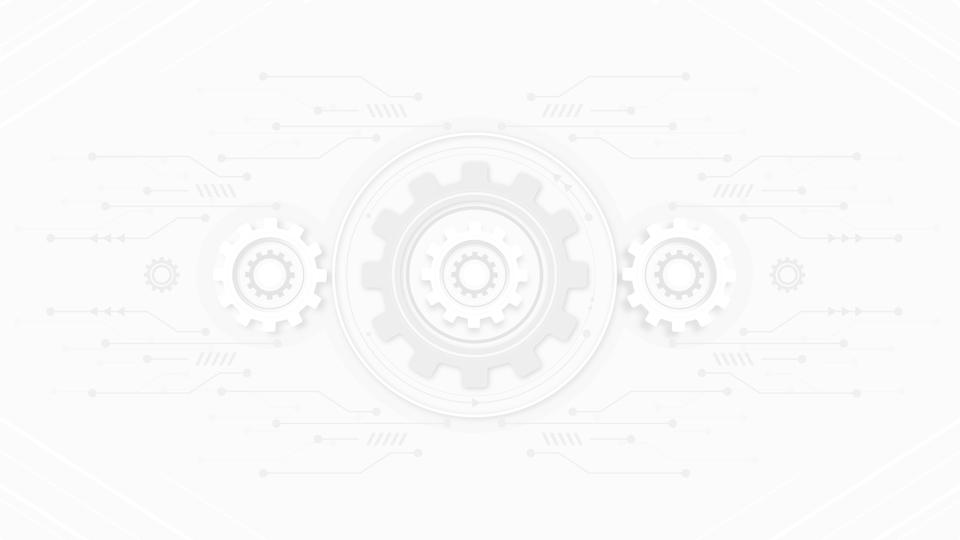 PROCEDIMIENTO DE VISUALIZACIÓNEN APLICACIONES CELULARES
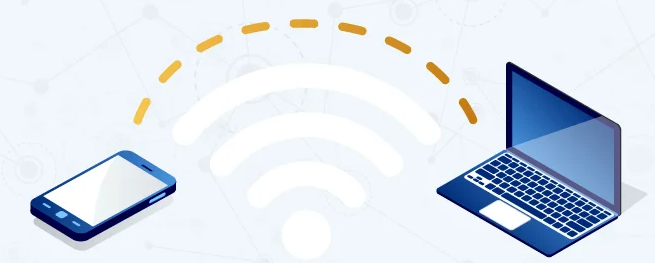 Cargar maquetas virtuales desde el PC a dispositivo celular.
Instalar A 360 en celular.
Cargar maquetas virtuales desde la memoria de celular a la aplicación.
Visualizar mediante aplicación A 360.
Fuente: https://comparaiso.mx/tutoriales/como-compartir-internet.
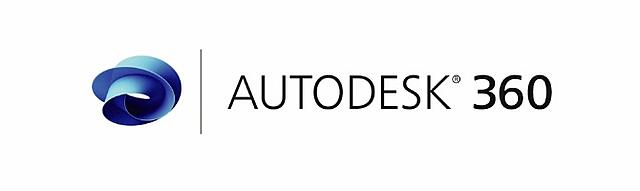 Fuente:  http://blog.procad.ie/a360-desktop-download.
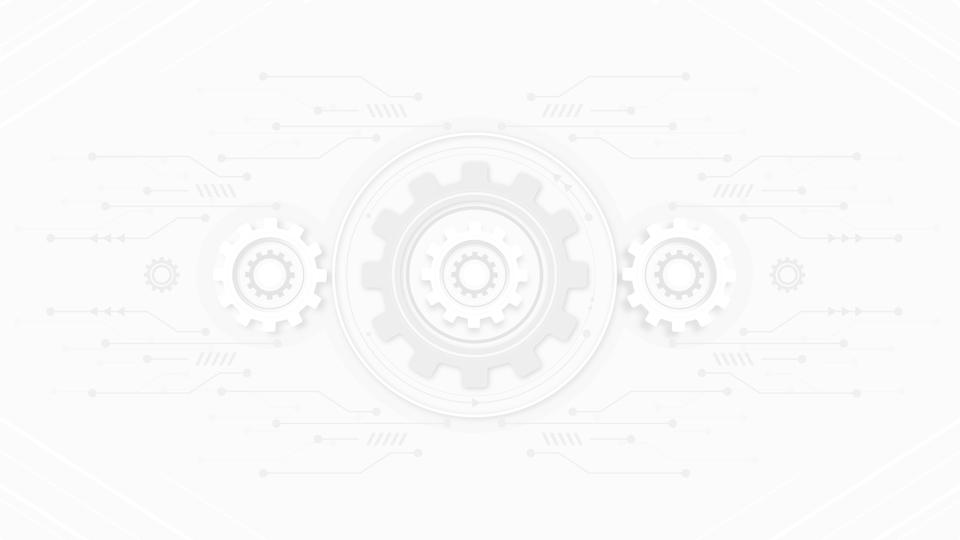 INTERFAZ PRINCIPAL A 360-CARGAR ARCHIVOS
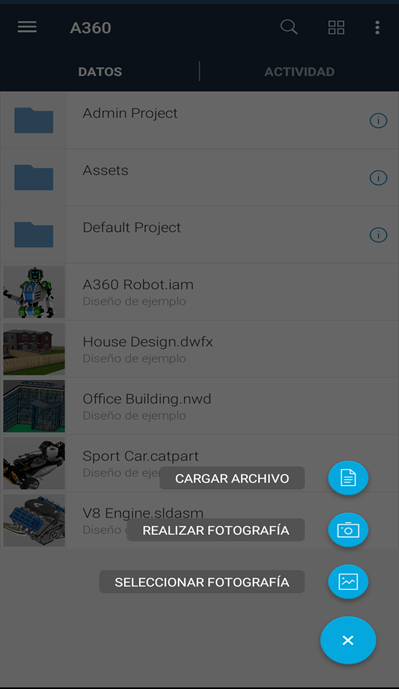 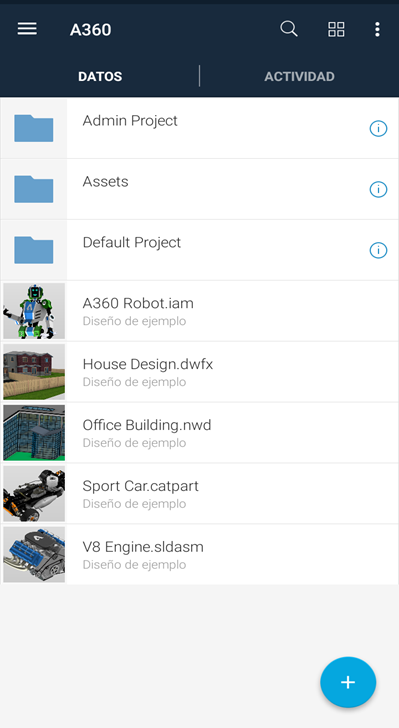 Fuente: Aplicación A360
Fuente: Aplicación A360
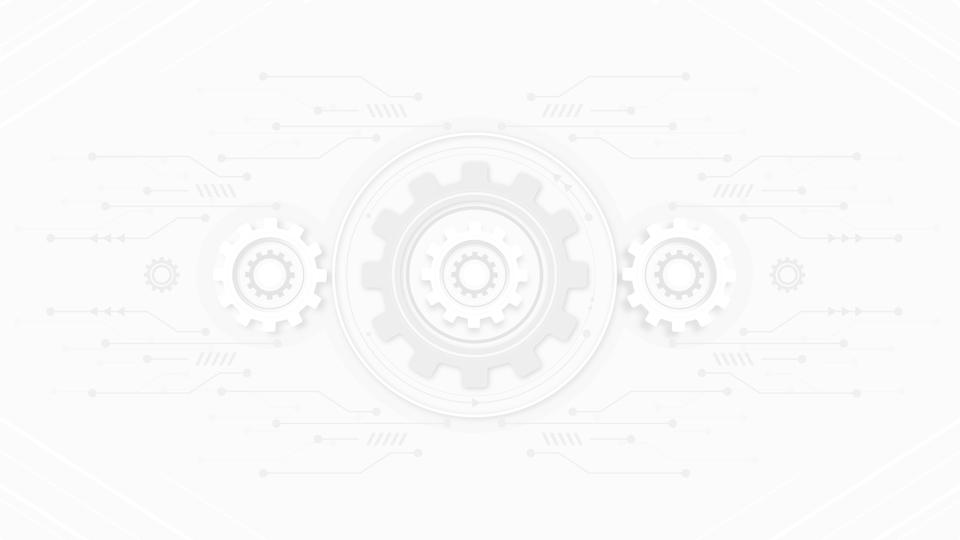 VISUALIZACIÓNMAQUETAS VIRTUALES
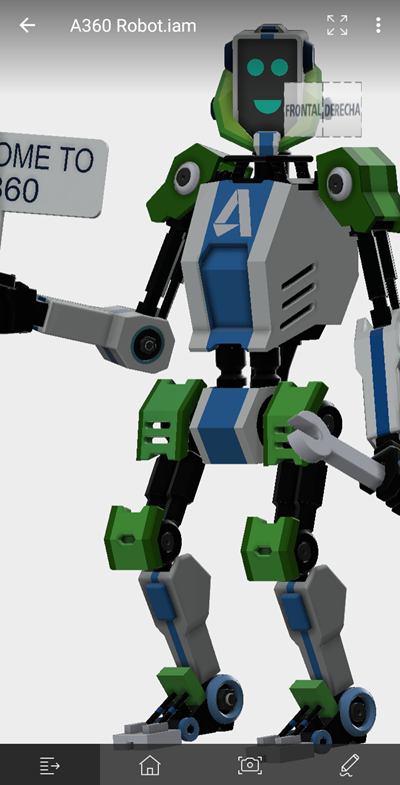 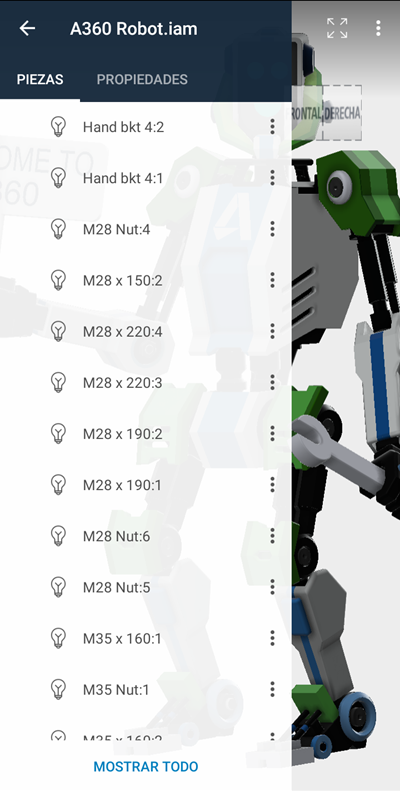 Fuente: Aplicación A360
Fuente: Aplicación A360
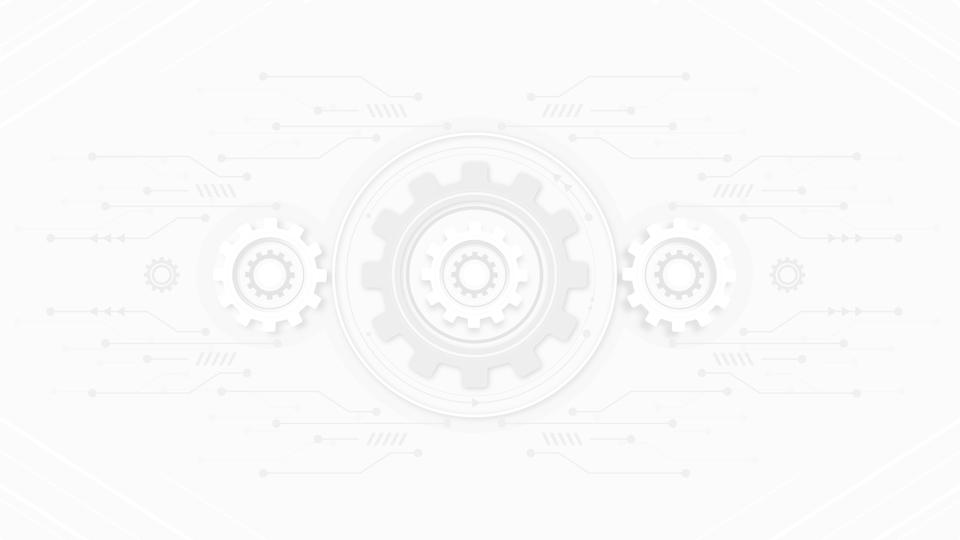 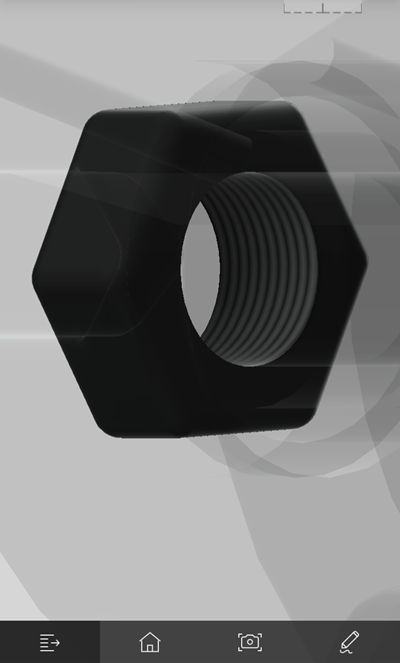 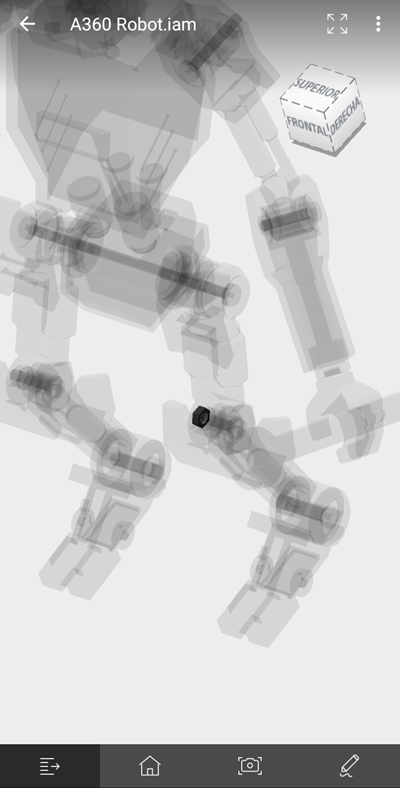 Fuente: Aplicación A360
Fuente: Aplicación A360